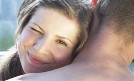 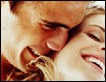 Молодая семья.
Дети в семьях вырастают и становятся взрослыми.
Молодые девушки и юноши встречаются, влюбляются и женятся. Появляется ещё одна молодая семья. 
Но многие из молодежи не знают какие трудности их ожидают. Они думают только о любви. 
Кстати по мнению учёных любовь можно записать в виде формулы:
Любовь = дружба + уважения + влечение. 
Но если спросить несколько человек, о том, что они понимают под словом любовь, то все ответы будут разные. Конечно они будут очень похожи, но всё же разные. 
Каждый человек понимает любовь по своему. 
Но в настоящее время много браков заключают далеко не по любви. 
Многие девушки мечтают выйти замуж за богатого старого дяденьку, который будет всем её обеспечивать. При этом она не берёт в расчёт любовь. 
Или другой пример: иногда девушки в шутку говорят: «я выйду замуж за богатого, доброго и заботливого олигарха». Здесь тоже девушке нужно в основном богатство. 
Иногда браки бывают неравные, т.е. когда кто-то кого-то старше на много лет (например муж старше жены на 20 лет). 
Но я хочу рассказать про молодые семьи, в которых супруги любят друг друга и ещё не знают какие проблемы их ждут.
Особенности современной молодой семьи.
Современная молодая семья встречается с основными проблемами:
экономическая не состоятельность;
влияние родителей, их вмешательство в семейные отношения;
недостаток жизненного опыта;
идеализация семейной жизни и партнёра;
необходимость совмещения супружеских и родительских ролей с учёбой или работой;
беременность и рождение ребёнка;
выработка психологической супружеской совместимости.
Экономическая несостоятельность.
В настоящее время многие законы, принятые в субъектах РФ, закрепили следующее понятие молодой семьи : это семья в первые три года после заключения брака (в случае рождения детей без ограничения продолжительности брака), в которой оба супруга не достигли 30-летнего возраста, а также семья, состоящая из одного из родителей в возрасте до 30 лет и несовершеннолетнего ребенка. 
Специалисты отмечают 4 особенности молодой семьи в России: 
Объективно недостаточный уровень материальной и финансовой обеспеченности. Сегодня среднедушевые доходы в молодых семьях в 1,5 раза меньше, чем в среднем по стране. При этом 69 % молодых семей живут за чертой бедности. 
Объективно повышенная материальная и финансовая потребность в связи с необходимостью обустройства семейной жизни: приобретение жилья, организация быта. 
Время, когда супруги вынуждены проходить определенные ступени социализации: получать образование, профессию, рабочее место. 
Необходимая психологическая адаптация к семейной жизни. 18 % молодых семей нуждаются в психологическом консультировании. 
Эта экономическая ситуация одна из основных причин, приводящих к разводам.
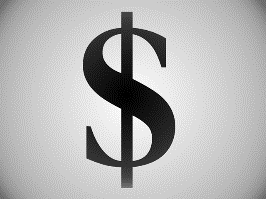 Влияние родителей, их вмешательство в семейные отношения.
В настоящие время из-за проблем с жилищем молодым приходиться жить с родителями какой-либо стороны (мужа или жены). Редко когда получается, что родители с радостью принимают молодых и готовы поделиться жилищем. 
Если молодые живут у мужа в семье, то в основном действует свекровь (мама мужа) на сноху. Она всё время пытается найти как можно больше недостатков в ней, показать какая она плохая хозяйка, что она гуляет на лево, в общем пытается сделать всё, чтобы её сын отвернулся от своей жены. Это происходит из-за того, что мать не привыкла делить своего ребёнка ещё с кем-то. В ней играют материнские чувства и ревность. По этому она пытается убедить своего сына, что ни одна женщина не может быть лучше его мамы, а значит не достойна его. 
Если молодые живут у жены в семье, то в основном действует тесть (отец жены). Он всячески пытается проверить своего зятя на искренность. Он очень волнуется за свою дочь. Он думает, что муж обязательно сделает её несчастливой и пытается вмешаться в их отношения. Он доверяет только своим догадкам, но они не всегда оказываются правдивыми. 
Но не во всех семьях так строго воспринимают молодожёнов. 
При родителях молодой семье редко когда получается остаться наедине. 
Недостаток комплиментов, нежных сюрпризов и ухаживаний, отношений наедине приводит к ссорам.
Недостаток жизненного опыта.
Молодые люди, когда вступают в брак не задумываются о проблемах предстоящей жизни.
Я считаю в эту проблему можно включить 2 вопроса:
Семейный бюджет;
Недопонимание и незнание совместного решения проблем.
Семейный бюджет.
Внесение расходов - основной барьер, который препятствует ведению домашней бухгалтерии. Конечно, есть и другие операции (внесение доходов, перемещения денег со счёта на счёт и обмен валют), но делаются они значительно реже, а потому не являются проблемой. Большинство из тех, кто хоть раз начинал учитывать финансы, через пару месяцев снова задают себе вопрос - Куда же уходят деньги? А всё потому что мало кому удаётся сделать это привычкой. 
Если семья научилась рассчитывать семейный бюджет, то ссор будет меньше и деньги не уйдут на всякую ерунду.
Недопонимание и незнания совместного решения проблем.
Иногда молодые семьи ссорятся из-за недостатка внимания к жизни сторон. Например, муж пришёл с работы, а жена не спросила как прошёл день. Или он пришёл злой, голодный, а она сидит и болтает по телефону. В квартире бардак, ужин не приготовлен и она ничего не хочет делать. Конечно, муж разозлиться и они поссорятся. 
Есть основные пути решения из таких проблем: 
Знание;
Умение;
Навыки;
Творчество;
Сотрудничество;
Любовь.
Пути решения проблем.
Знание
Члены семьи должны знать друг о друге как можно больше. 
Например, если муж пришёл усталый и злой, то жена должна знать что его успокаивает.
Умение
Члены семьи должны уметь помогать друг другу когда нужно.
Например, если муж видит, что жена устала за весь день на работе, а дома ещё куча немытой посуды и уборка, и муж сидит дома и ничего не делает, то он должен помочь жене.
Навыки
Молодожёны должны учиться чему-нибудь, потому что однообразие надоедает и молодые начинают ссориться.
Например, муж приходит домой, а дома вторую неделю рожки с котлетой. Муж разозлиться, потому что каждому нормальному человеку хочется немного разнообразия. Жена должна научить новым рецептам и немного разнообразить каждодневный рацион пищи.
Творчество
Молодожёны должны уметь развлекать друг друга без помощи других людей.
Например, жена может устроить какой-нибудь особенный ужин для мужа. Разнообразие в дневном режиме молодых не даёт «угаснуть страстному огоньку любви». Это часто спасает от разводов или помогает помириться в ссоре.
Сотрудничество
Молодые должны помогать друг другу и в общественной жизни.
Например, у мужа куча работы. Он ходит весь нервный и в делах. У него ничего не получается. Жена должна помочь чем сможет. Если всё получиться, то муж начнёт выше ценить свою жену.
Любовь
Ну и конечно в семье молодые должны любить друг друга. 
Без любви семья не крепкая и часто происходят измены – это всё приводит к разводу.
Беременность и рождение ребёнка.
Жизнь молодой семьи с появлением первого ребенка усложняется неимоверно. 
Еще нет опыта обращения с детьми, родители пугаются всякого пустяка, волнуются по самым незначительным поводам, порой впадают в настоящую панику. 
Ожидание ребенка - настоящее испытание для любви, а его рождение - испытание на прочность семейных уз. Немало браков распадается в первый же год после появления ребенка, распадается по инициативе мужчин. не выдерживающих испытание отцовством. Точнее мужчин, эгоизм которых оказался сильнее всех других чувств. 
 Молодой муж после рождения малыша не вправе устраняться от ухода за ним, должен помогать жене в ее бесконечных заботах о ребенке, иначе сам лишит себя многих радостей. Возлагая весь уход за маленьким на одну лишь жену, муж сам не дает ей возможности для занятий чем-либо другим, в том числе и домом и им самим. При таком положении, при таких обстоятельствах в семье неизбежно возникает дискомфорт. Муж начинает чувствовать себя лишним, ненужным, нелюбимым, не подозревая, что сам в этом полностью виновен. И как следствие перечисленного, у мужа все чаще начинает мелькать мысль, что он может все изменить по своему желанию.
С приходом ребенка к женщине приходит всепоглощающее чувство, что часто даже самый любимый муж на какое-то время отходит у нее на второй план. А если еще этот ребенок не из тех, которые только едят, спят и никаких особых беспокойств родителям не доставляют, а такой, что требует бессонных ночей, и неустанного ухода, и нервов, то кроме эмоций ему принадлежит и все время матери, все часы суток. 
Понятно, что муж, выражающий недовольство по поводу не пришитой вешалки или не глаженной рубашки в то время, как ребенок надрывается от крика или у мамы не ладится с кормлением, вызывается, мягко говоря, не самые добрые чувства. И молодая мама, не выспавшаяся, уставшая, вполне возможно, отреагирует на претензии мужа вовсе не так, как ему самому этого хотелось бы.
Поэтому при самой-самой объективности нельзя упрекать женщин. И выход только один: супруги должны вместе нести груз забот о новорожденном и при этом проявлять особую деликатность и чуткость друг к другу.
«Не сошлись характерами»
В это понятие входит очень много ответов.
Иногда разводятся из-за того, что оказывается плохо знали друг друга и им скучно вместе.
Или очень частая причина разводов – незнание своего супруга.
Например, мужчины привыкают видеть женщин красивыми, ухоженными и элегантными. Но после первой брачной ночи мужчина просыпается и видит не накрашенную с торчащими в разную сторону волосами. Ему это не нравиться и он пугается.  
Существует ещё очень много различных причин разводов.
Измена.
Во многих странах достаточным основанием и одним из самых частых мотивов при разводе служит именно супружеская неверность. В нашей стране примерно четверть всех причин разводов связанно с нарушением супружеской верности. 
Измена разрушает семью, неважно, кто изменил, муж или жена. Простить ее или не простить зависит от человека, от того, сколько любви сохранилось в душе, сможет ли, если не забыть, то глубоко запрятать обиду нанесенную изменой.
Основные причины измен:
Новая любовь. Эта причина супружеской неверности характерна для браков, где любовь была незначительной или вовсе отсутствовала (рассудочные, рациональные или вынужденные браки, основанные на выгоде, страхе одиночества) . 
Возмездие. При помощи измены реализуется желание отомстить за неверность супруга, чтобы  восстановить чувство собственного достоинства. 
Поруганная любовь. В брачных отношениях отсутствует взаимность. Один из супругов страдает от неприятия его любви, безответственности чувства. Это побуждает утолить чувство в другом партнерстве, где  возможна взаимность. Иногда изменяющий сам не любит нового партнера, но откликается на его чувство, сочувствует безответно любящему его человеку. 
Поиск новых любовных переживаний, как правило, характерен для супругов со значительным стажем, когда чувства поблекли. Либо в семьях с такой нормалью, когда от жизни берется все возможное. Вариантом может быть подражание “красивой жизни” зарубежных образцов, сексуальной свободе. 
Воспоминание. С помощью супружеской неверности человек компенсирует недостаток любовных  отношений, который возникает из-за влияния длительных  разлук, болезни супруга и иных ограничений на полноту любви в браке. 
Тотальный распад семьи. измена здесь фактически результат создания новой семьи, когда первая семья воспринимается нежизнеспособной.
Развод.
Если всё же ничего не получилось, то молодым ничего не остается как только развестись.
В основном разводятся по причинам:
Измена.
Первый ребёнок.
Влечение.
«Не сошлись характерами».
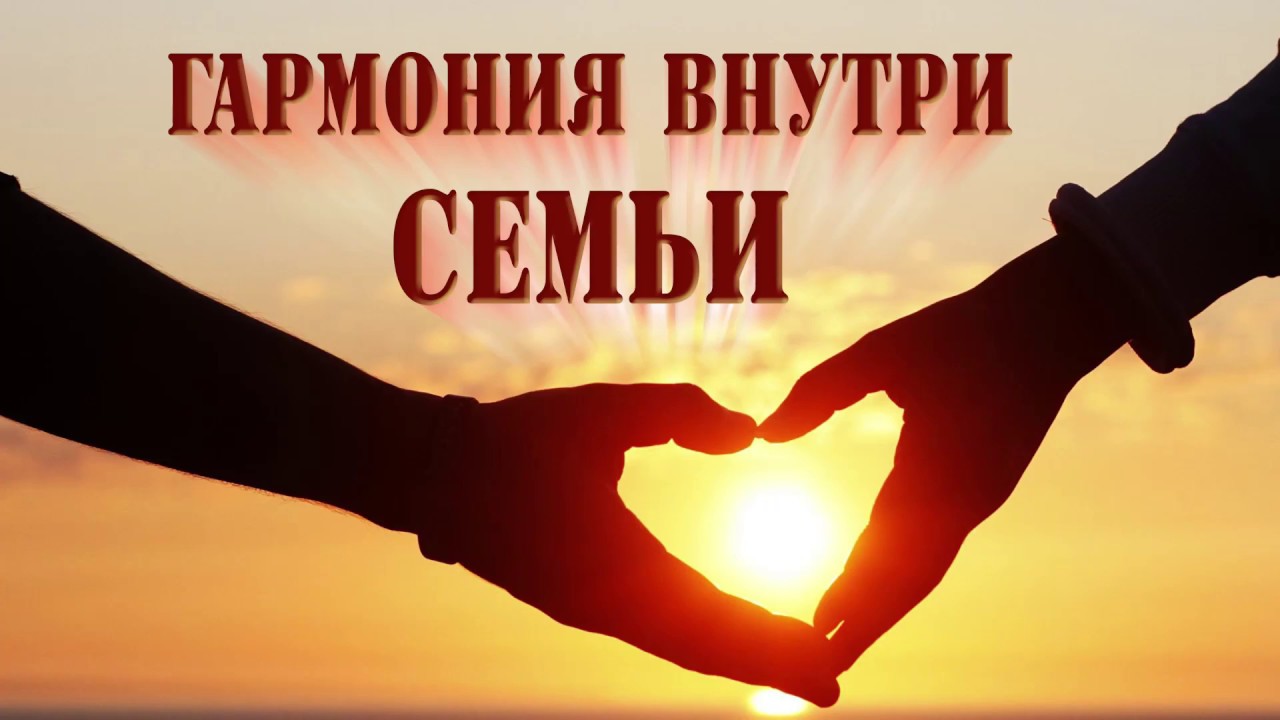